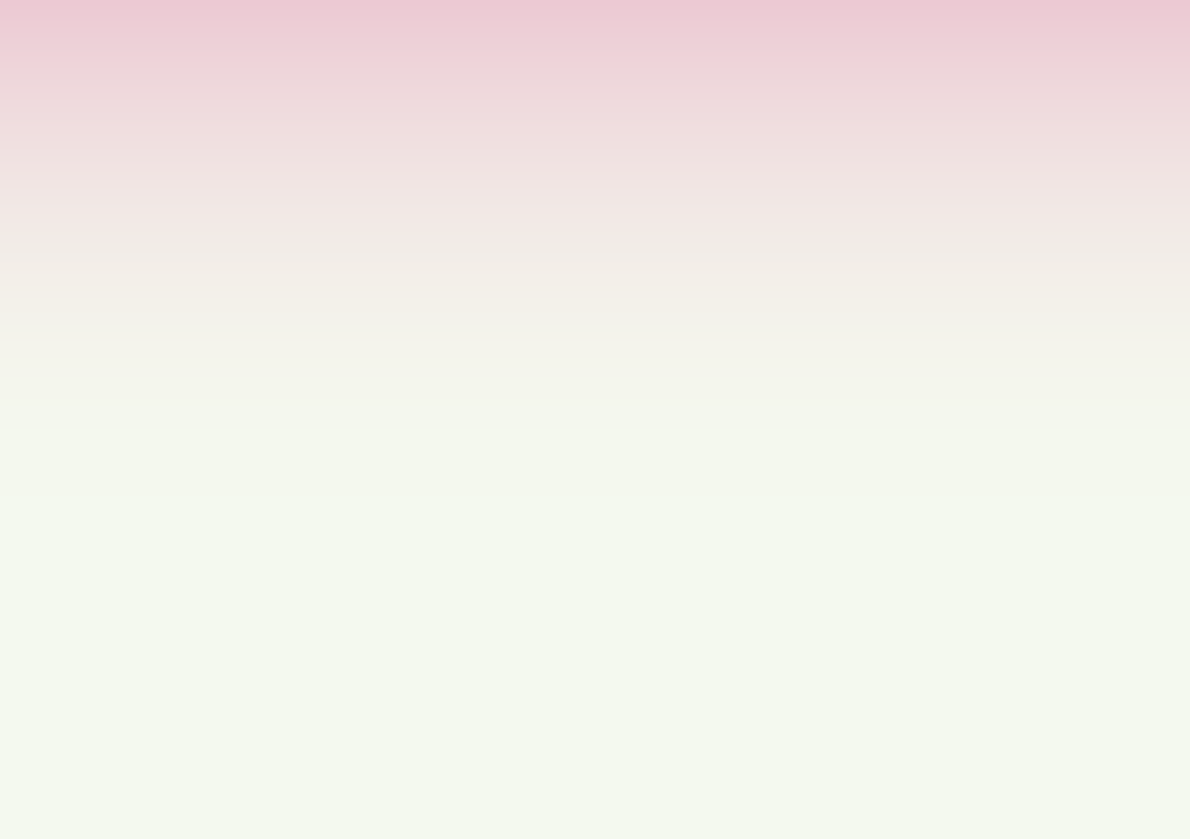 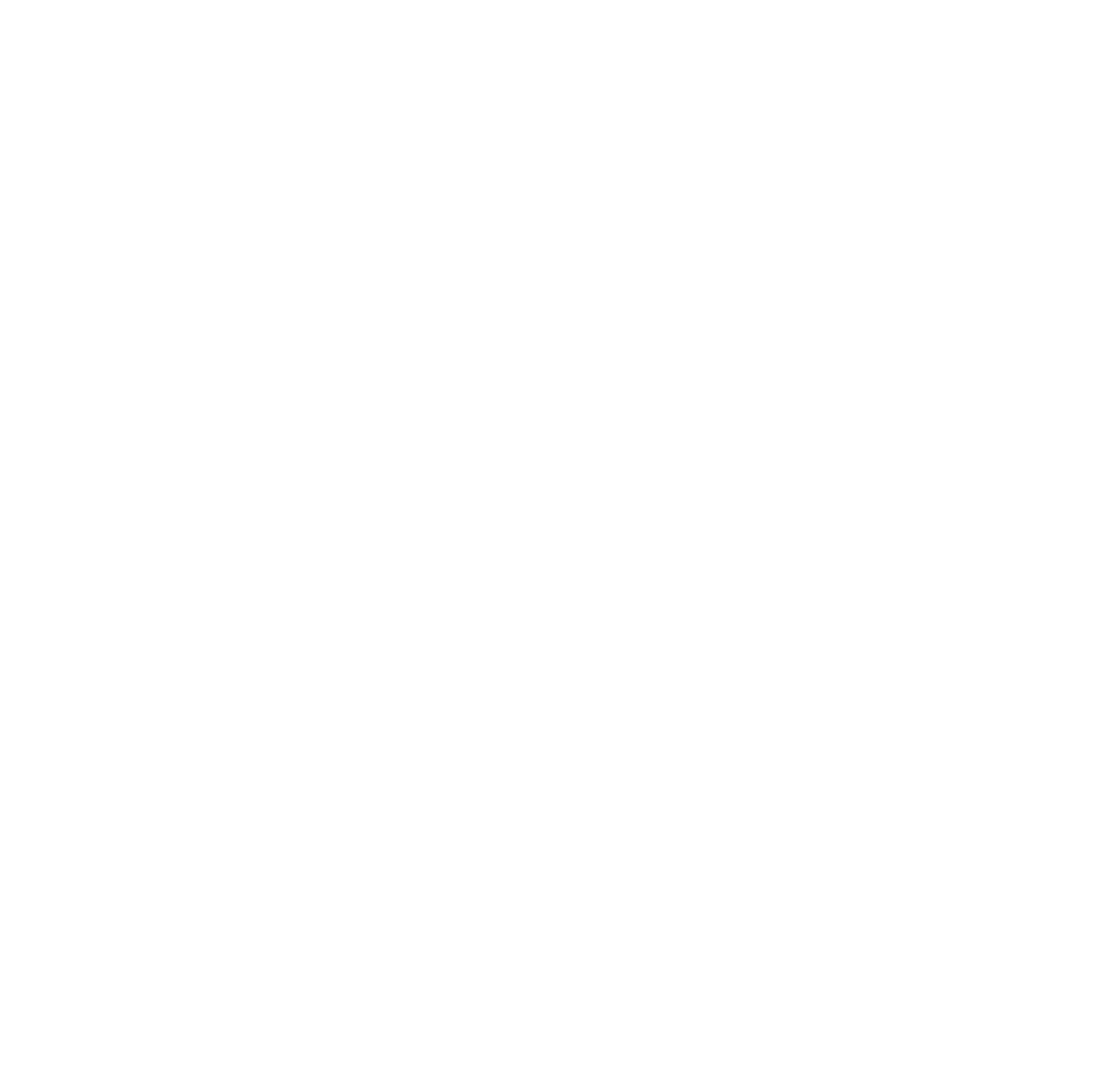 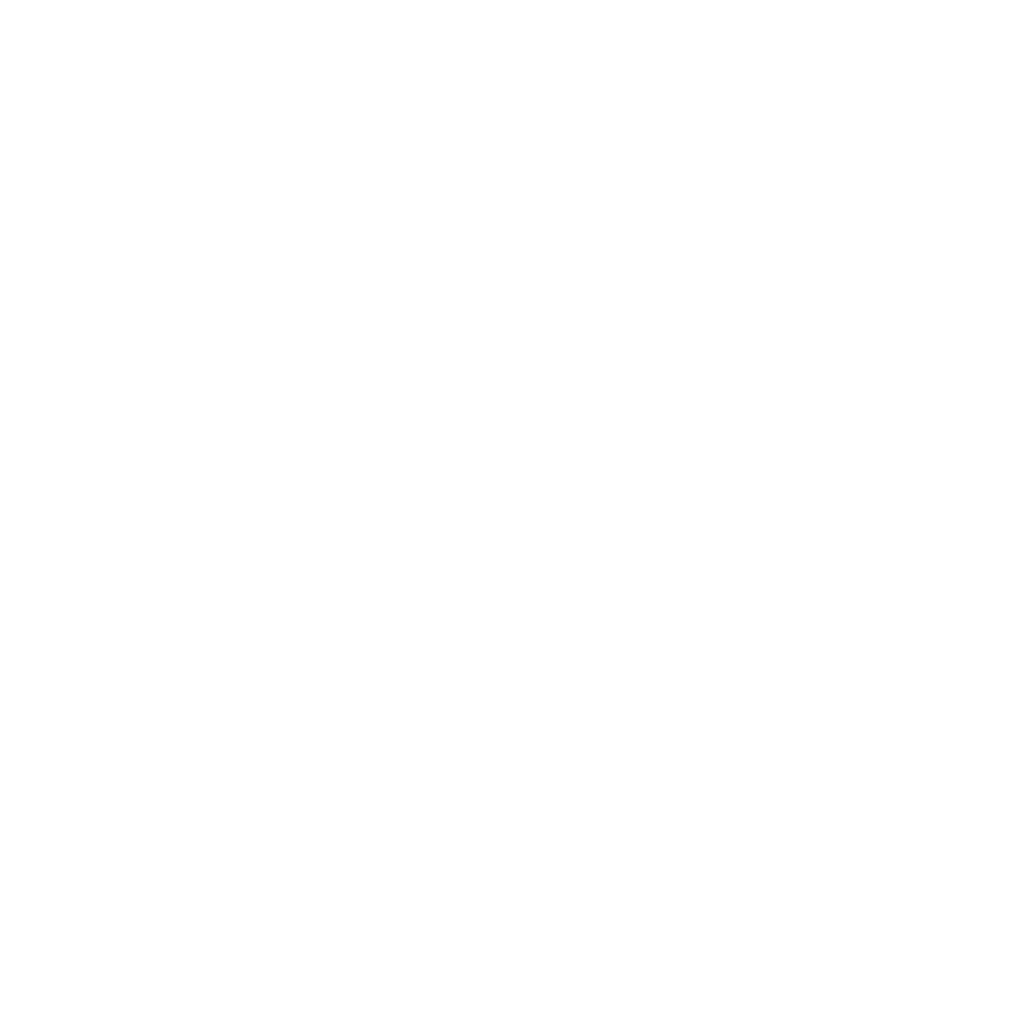 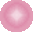 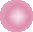 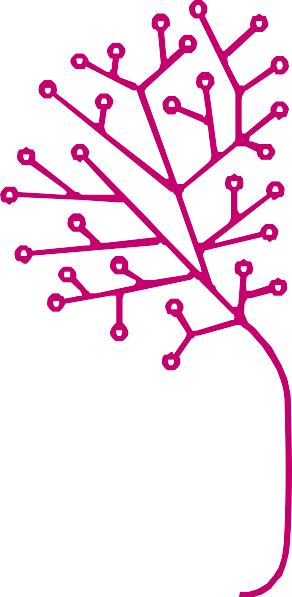 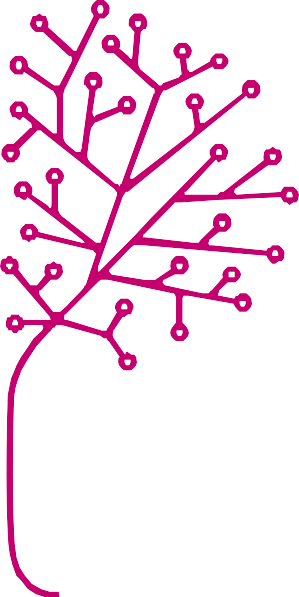 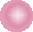 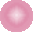 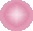 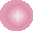 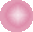 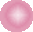 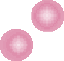 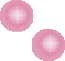 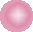 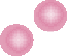 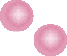 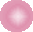 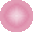 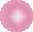 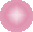 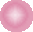 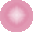 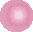 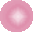 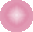 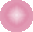 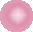 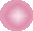 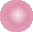 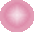 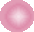 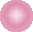 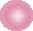 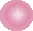 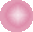 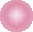 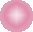 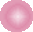 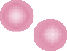 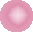 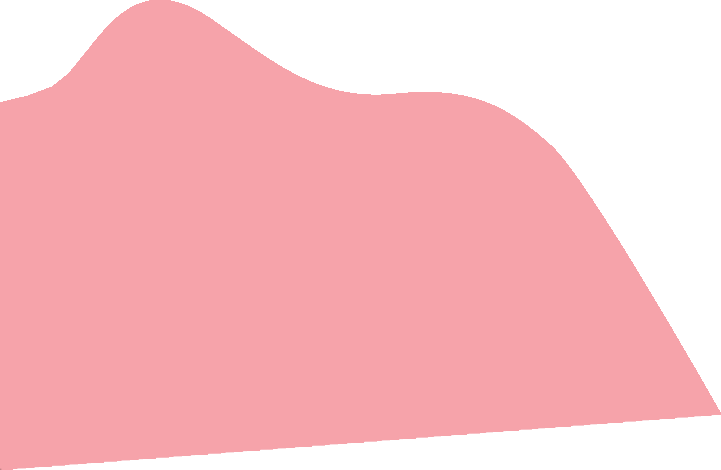 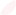 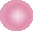 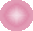 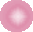 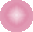 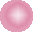 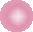 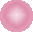 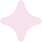 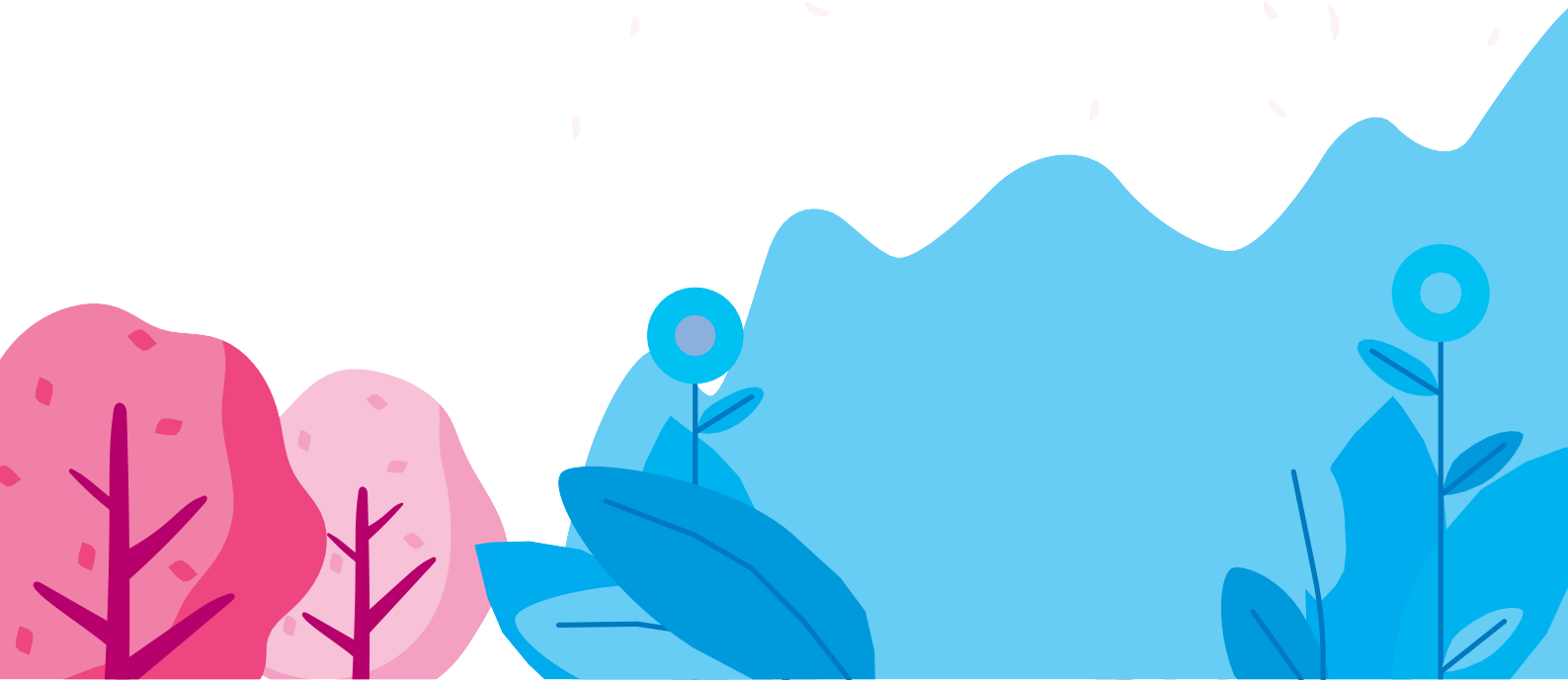 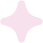 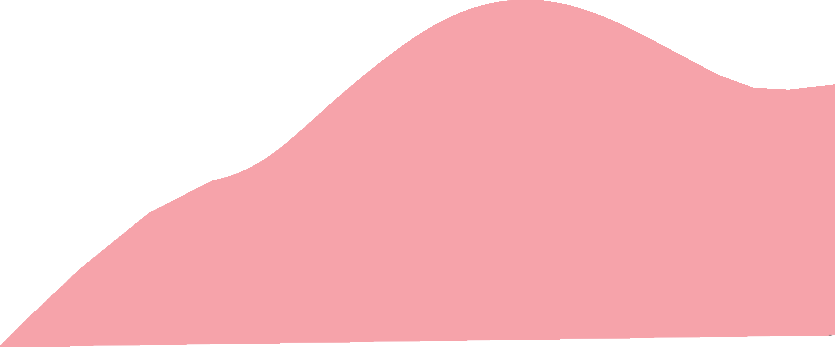 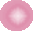 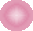 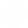 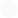 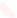 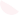 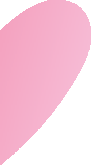 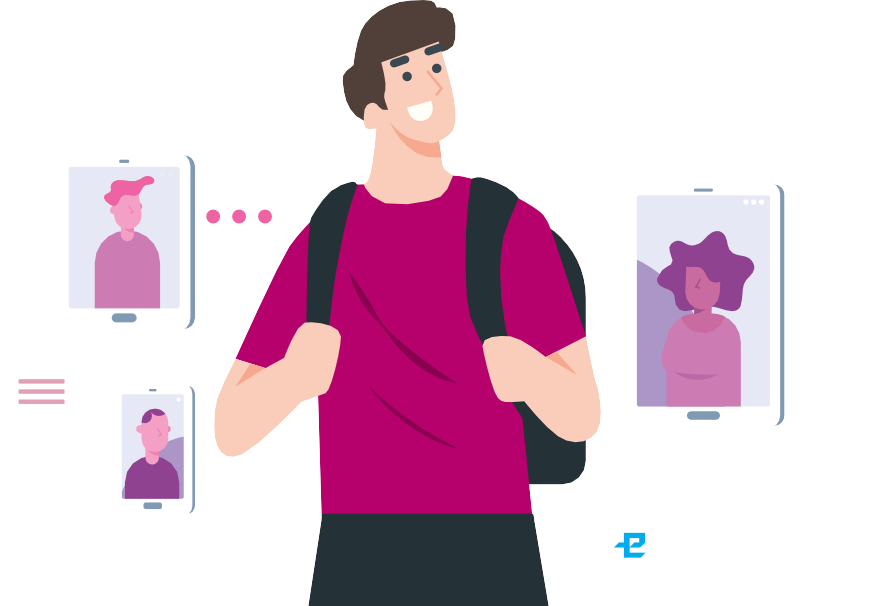 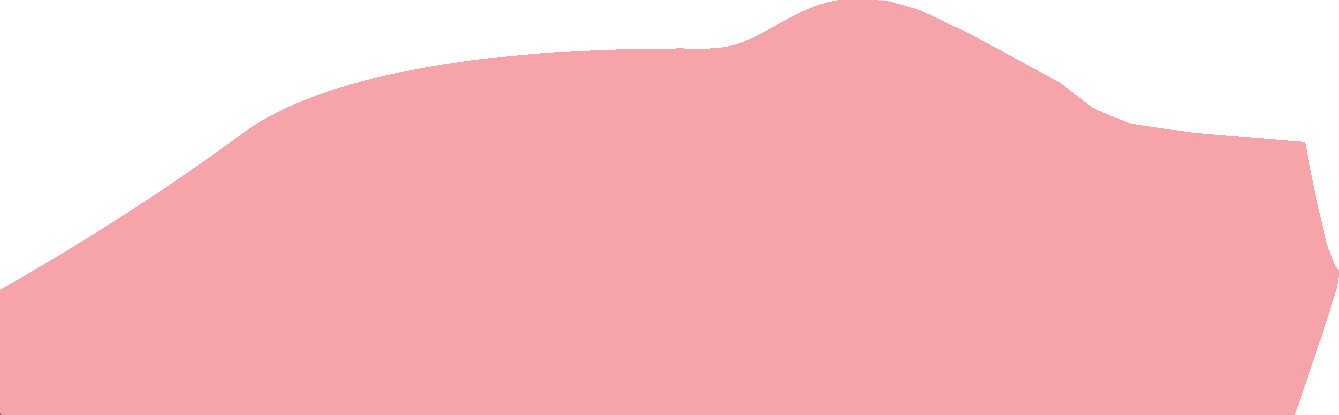 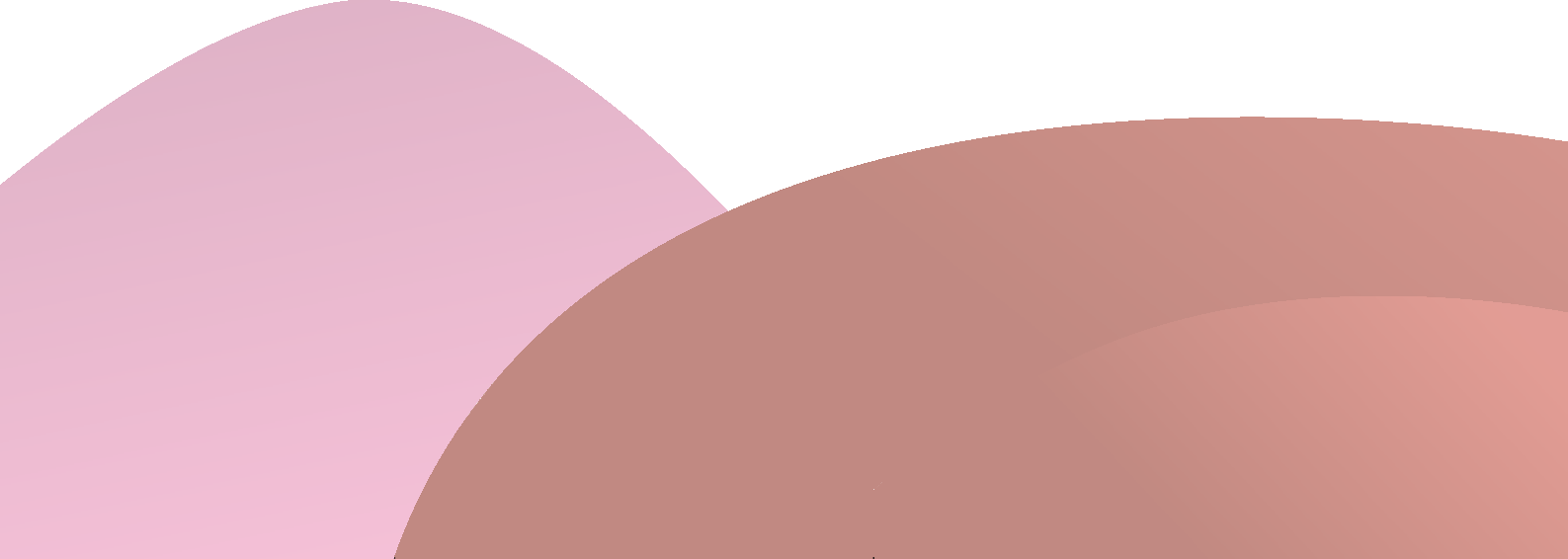 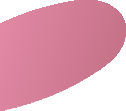 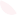 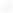 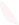 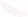 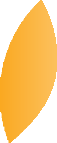 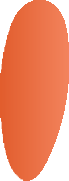 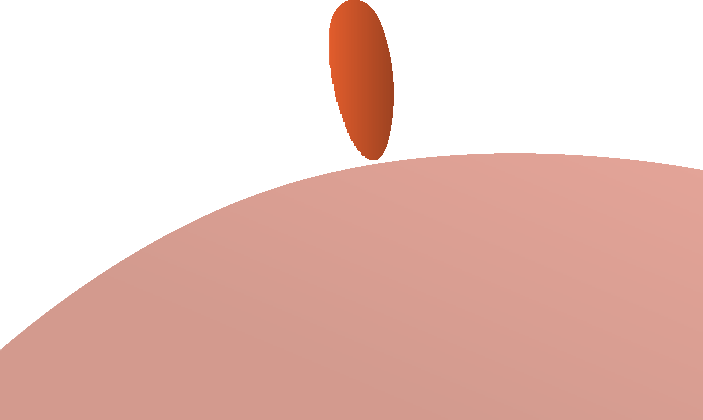 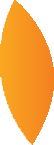 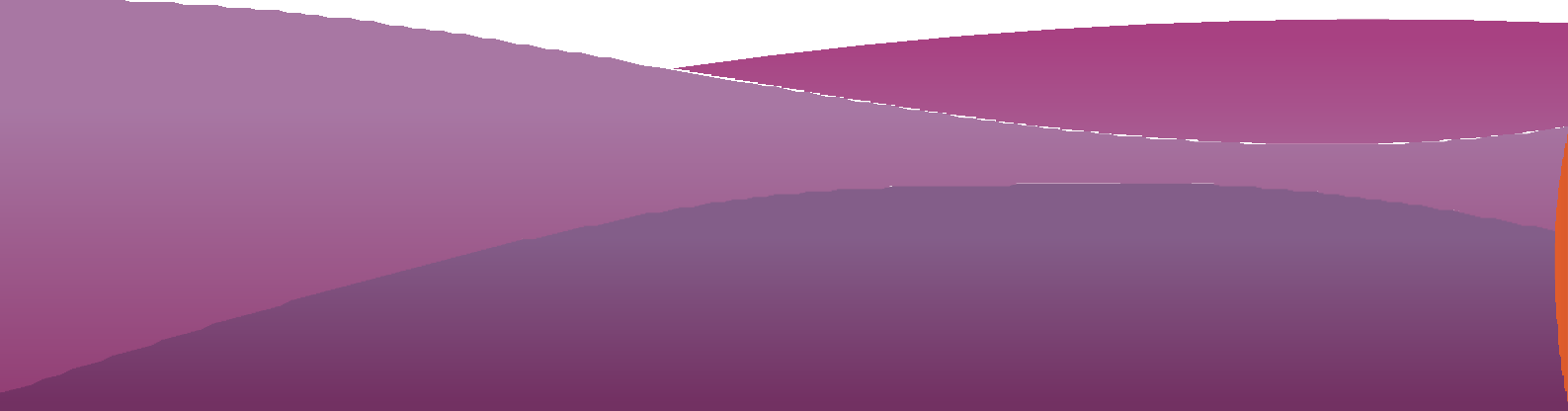 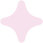 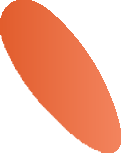 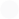 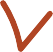 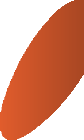 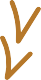 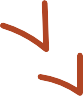 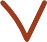 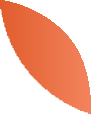 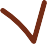 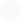 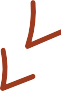 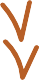 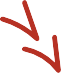 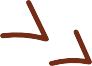 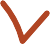 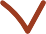 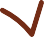 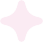 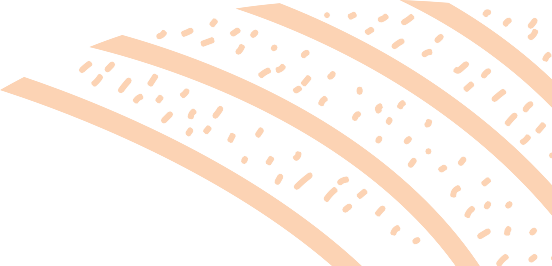 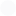 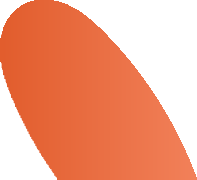 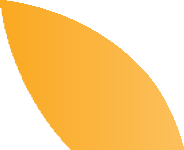 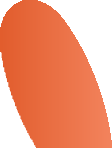 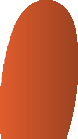 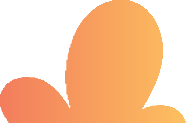 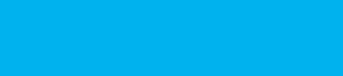 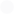 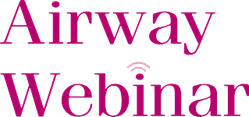 Date: 6-8pm, July 23, Friday
Venue: Zoom Webinar
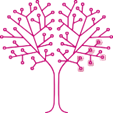 Science is no illusion: extrafine combination therapy in asthma and COPD
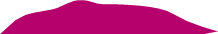 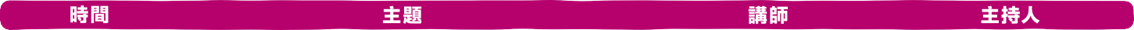 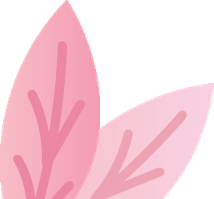 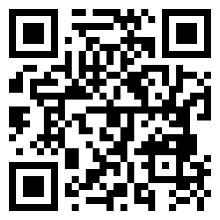 Registration Link:
https://zoom.us/webinar/register/WN_vHPzwUZbSXW7u98uE6n4lQ

CME points pending for approval
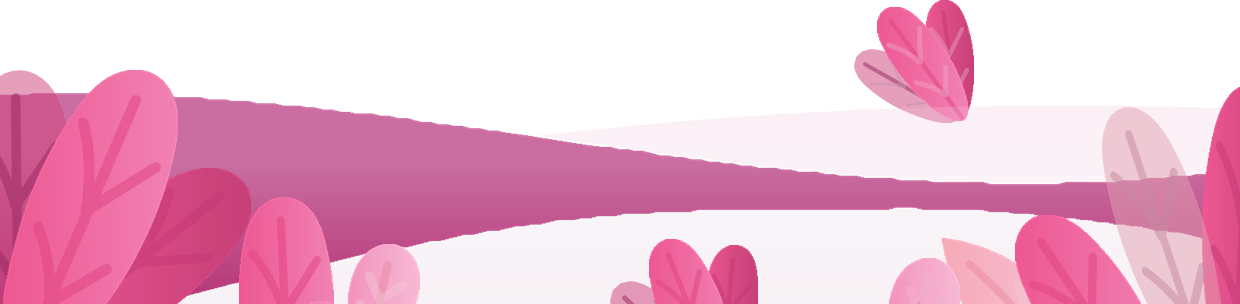